Asian Carp Regional Coordinating Committee
2017 Asian Carp 
Action Plan 
Briefing

January 11, 2017
[Speaker Notes: Kevin]
Welcome and Introductions
Matthew McKenna, Director, Northeast Midwest Institute
Mike Weimer, Co-Chair ACRCC, USFWS 
Bill Bolen, Co-Chair ACRCC, USEPA
Asian Carp Regional Coordinating Committee2017 Action Plan
Mike Weimer
Co-chair of the ACRCC, 
U.S. Fish and Wildlife Service
2017 Action Plan
Asian Carp Regional Coordinating Committee
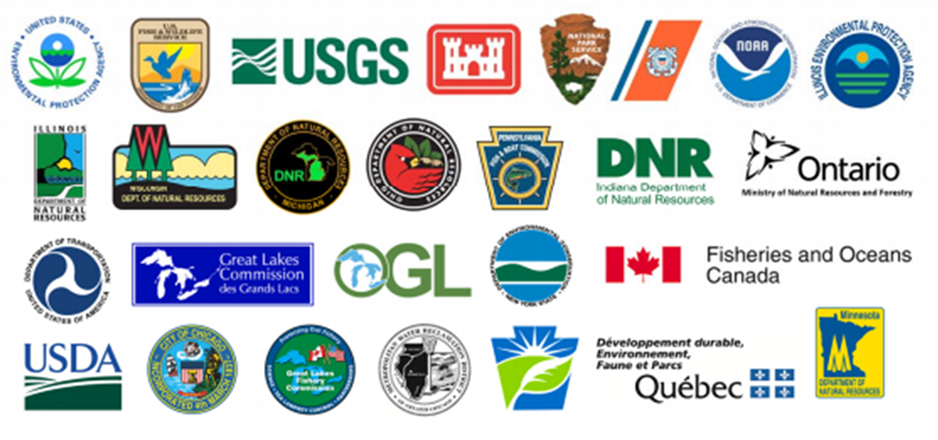 A binational partnership of 27 Federal, State, an Provincial partners working to protect the Great Lakes basin from the Asian Carp threat.
2017 Action Plan
Purpose:
“To prevent the introduction, establishment, and spread of Bighead, Black, Grass, and Silver Carp populations in the Great Lakes”
ACRCC Structure
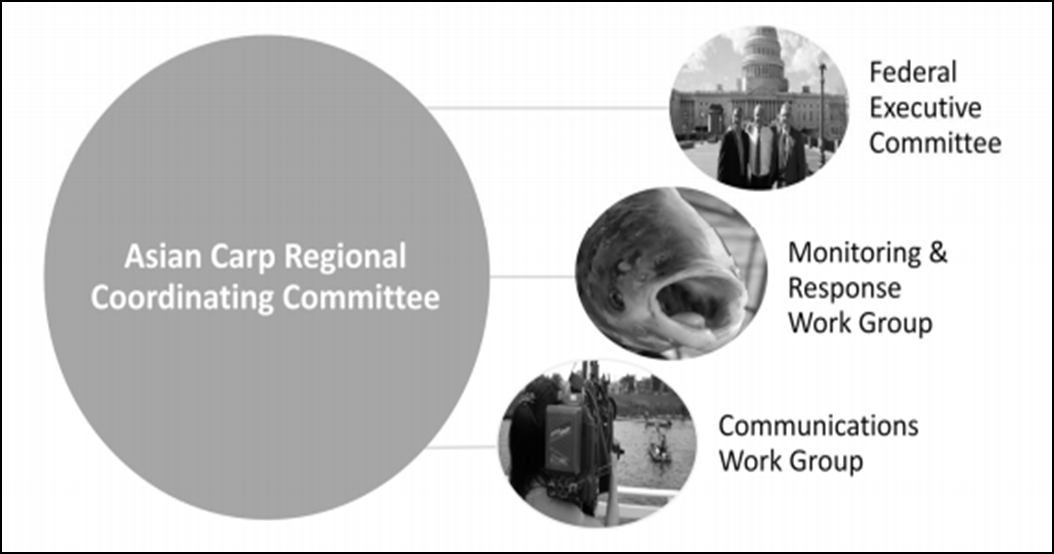 Prevention Focused at Potential             Basin Entry Pathways
Primary
Chicago Area Waterway System
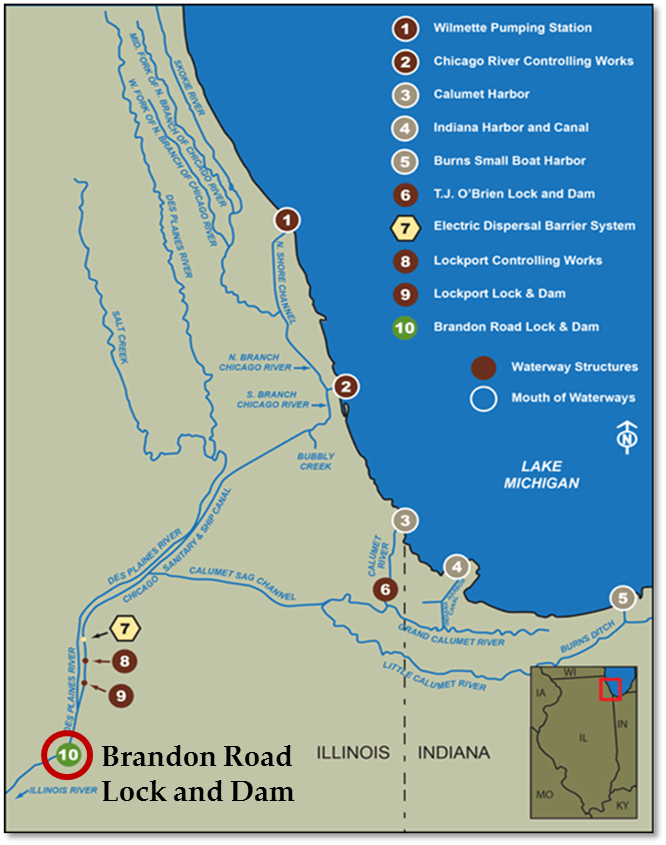 Primary Pathway – Chicago Area Waterway System
18 Intermittent Secondary Pathways
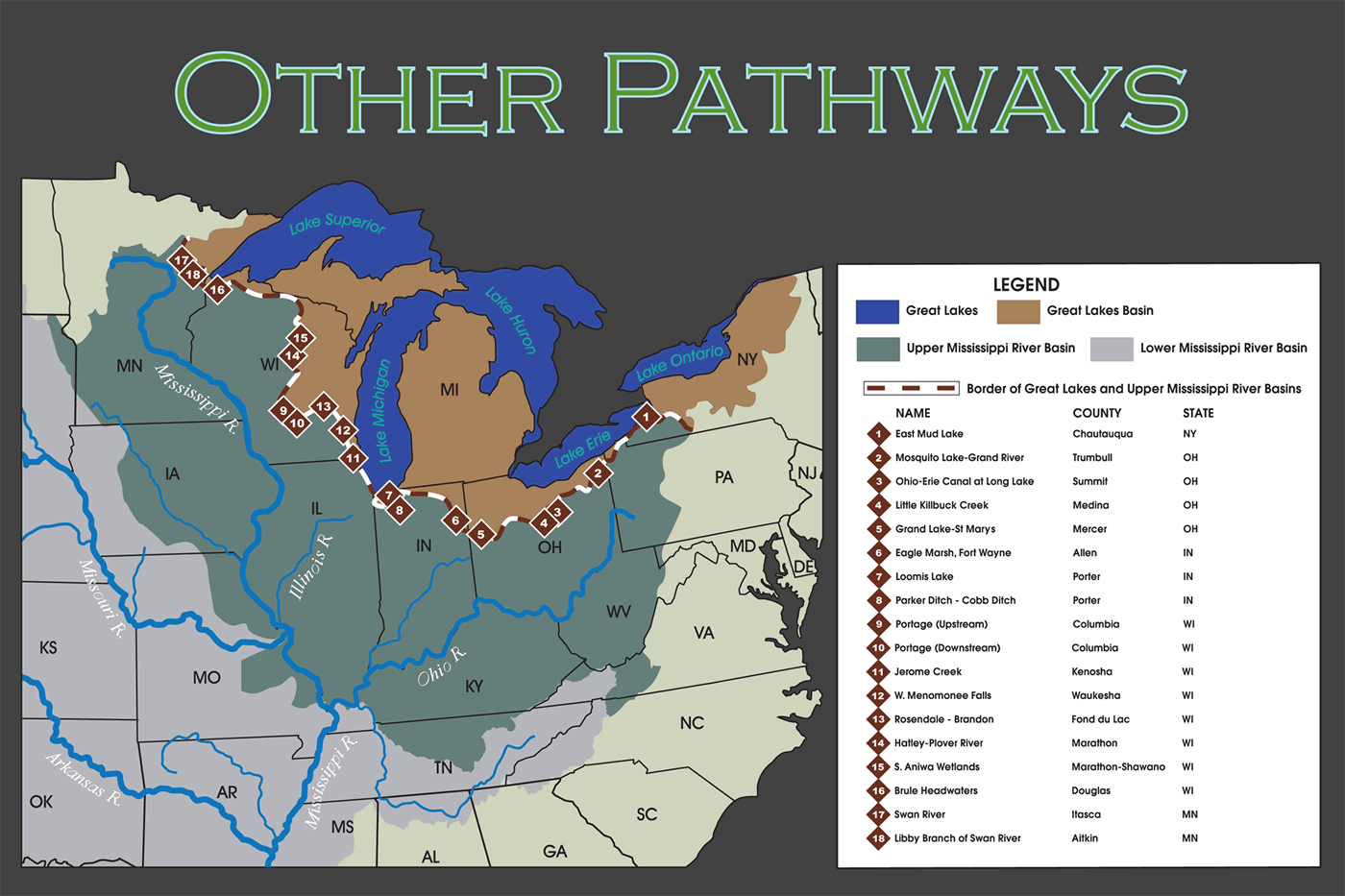 Secondary
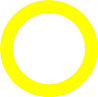 [Speaker Notes: Corps of Engineers-led analysis of possible hydrologic connections between the Great Lakes and Mississippi River basins and AIS control options]
2017 Action Plan
2017 Highlights:

Builds on 2016 Action Plan
Includes over 60 collaborative agency projects
Supports the ACRCC 2017 Monitoring and Response activities
Early detection, rapid response and contingency planning
Includes new out-year planning goals and objectives 
Supports long-term agency coordination and strategic planning
2017 Action Plan
2017 Key Initiatives:

Construction of a new electric barrier
Intermittent Pathways:
Closure actions at Ohio-Erie Canal and Little Killbuck Creek Pathways
Continuation of Brandon Road efforts 
Development of new detection and removal techniques and gears
2017 Action Plan
2017 Key Initiatives

Targeted removal of small Asian carp in key locations in the Upper Illinois Waterway
Refinement of Contingency Response Plan (per new data and available tools)
Development/field-testing of potential new control technologies (e.g. CO2, complex sound)
Intensive monitoring for Asian carp (all life stages) upstream and downstream of Electrical Dispersal Barrier
Action to address emerging threats from Black and Grass Carp
Monitoring and Response Plan
Monitoring and Response Plan >> “Tactical” battle plan, puts the Action Plan into effect (What, When and Where)
Includes Contingency Response Plans (added in 2016)
ACRCC response if Asian carp are detected in upstream locations closer to Great Lakes; focus on 5 navigation pools  below the EDB
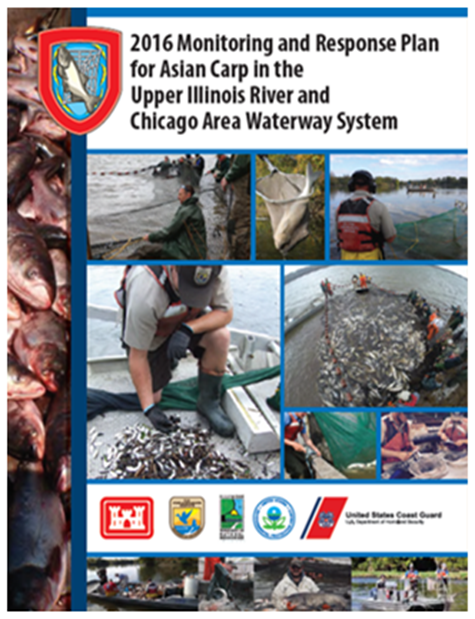 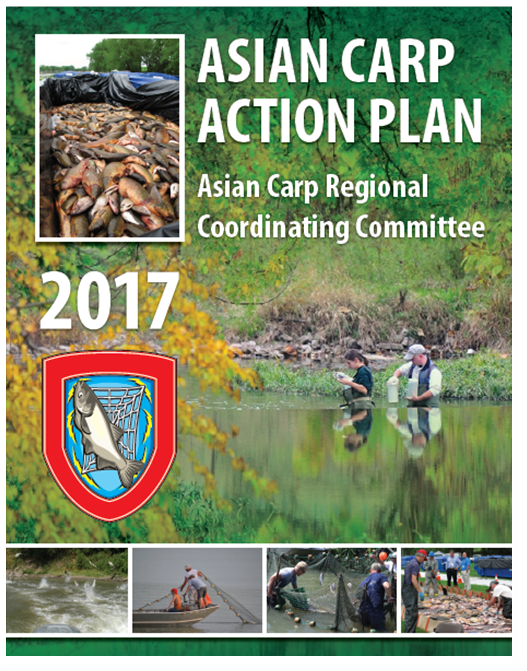 Includes
Contingency Response Plans
2017 
Funding Summary
Bill Bolen Co-chair of the ACRCC and USEPA Senior Advisor
GLRI Asian Carp 2010 - 2017
Asian Carp Agency Funding 2010 - 2017
Monitoring Update and 2017 USFWS Actions
Charles Wooley
Deputy Regional Director for the Midwest Region, USFWS
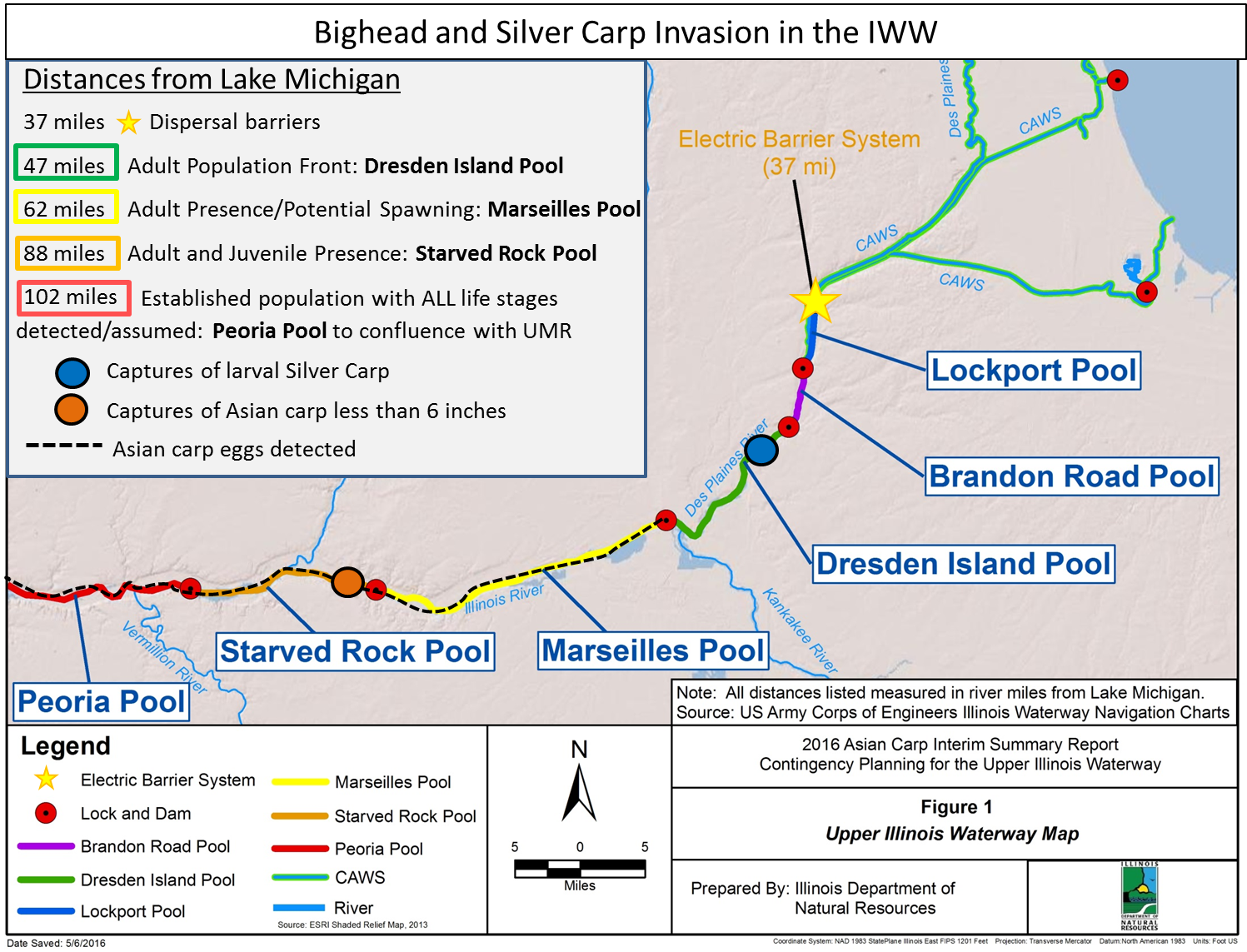 Bighead and Silver Carp Status in the IWW
3/30/2017
16
[Speaker Notes: Unique to 2016, we are not catching the smaller sized Asian Carp (6 inches or less) that we saw last year 
We will be updating this map using input from the ACRCC Listening session last month, at the MRWG meting scheduled for late Jan]
USFWS 2017 Monitoring Activities
3/30/2017
17
2016 USFWS Barge Studies
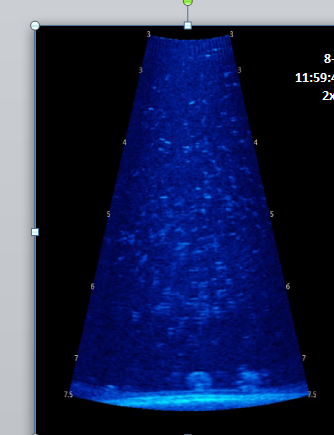 Downstream transiting barges resulted in reverse flow coupled with electrical sagging, allowing upstream passage of small, non-Asian carp species over the Electric Dispersal Barrier
Recognition of potential vulnerability does not represent an increase in probability/risk of Asian carp passage
Small Asian carp (< 6”) remain ~ 40 miles/3 lock and dam structures downstream from barrier
Enhanced Contingency Planning (added in 2016) = increased early detection/rapid response capacity (Monitoring and Response Work Group)
Underwater sonic view of fish moving upstream over barrier with a downstream passing tow
[Speaker Notes: These results were Results released Dec 2016
Results of other 2016 barge studies forthcoming early this year]
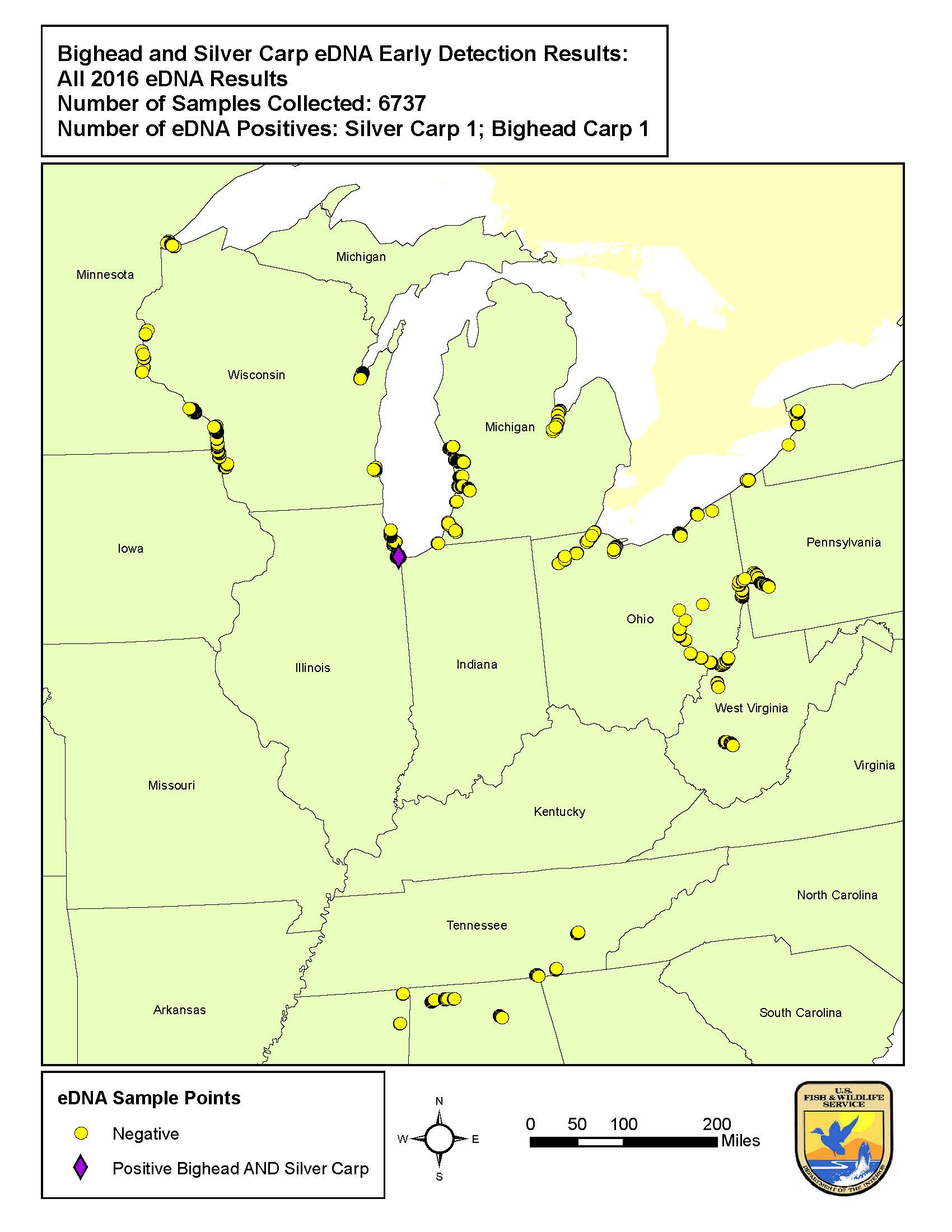 eDNA in 2016:
7,500 eDNA samples collected and processed for Bighead and Silver Carp in the Midwest
4,891 in Great Lakes region
ONLY ONE sample was positive for BOTH Bighead and Silver Carp eDNA (in CAWS)
eDNA surveillance work will continue in 2017
USFWS validating Black Carp marker for field detection
USFWS developing Grass Carp marker
eDNA handheld units will also be used in 2017
Asian Carp Population Reduction Efforts/Contingency Planning: 
Leaving Nothing to Chance
Kevin Irons, Illinois Department of Natural Resources
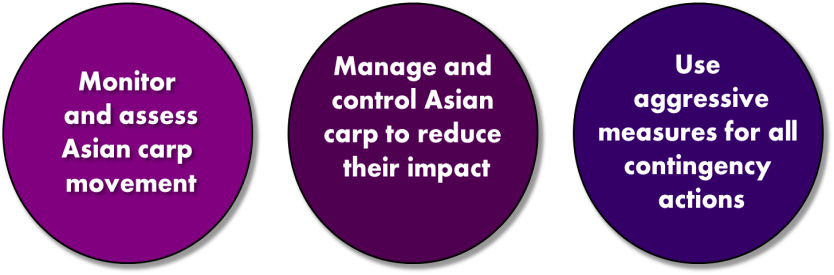 Asian Carp Monitoring, Management, and Contingency Actions
Coordinated Communication Strategy on results, findings and strategy
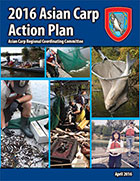 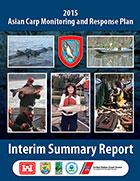 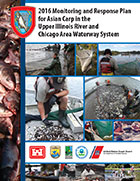 Actions to Date have Made a Difference
Vigilance
GOALS

Followed by Action
Over 5 million pounds of adult Asian carp removed
Understanding and use of deterrence continues to be improved
Harvest and monitoring informing on strategies for harvest and best management practices (entrainment)
Contingency Plan developed for unforeseen changes in Asian carp locations and dynamics (Pool specific, immediate and escalating coordinated responses)
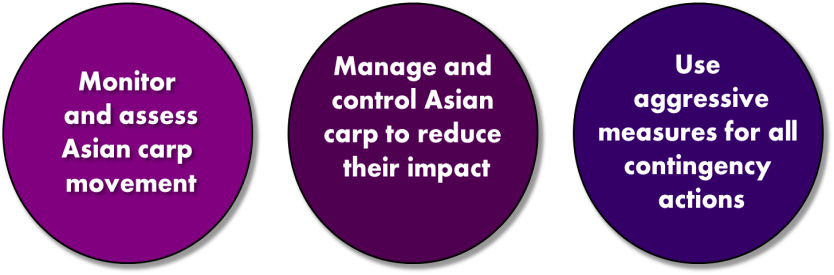 Contingency Plan
In addition to robust monitoring and response plan
Pool specific
Definitions
Tools
Process
Preparedness
Authorities
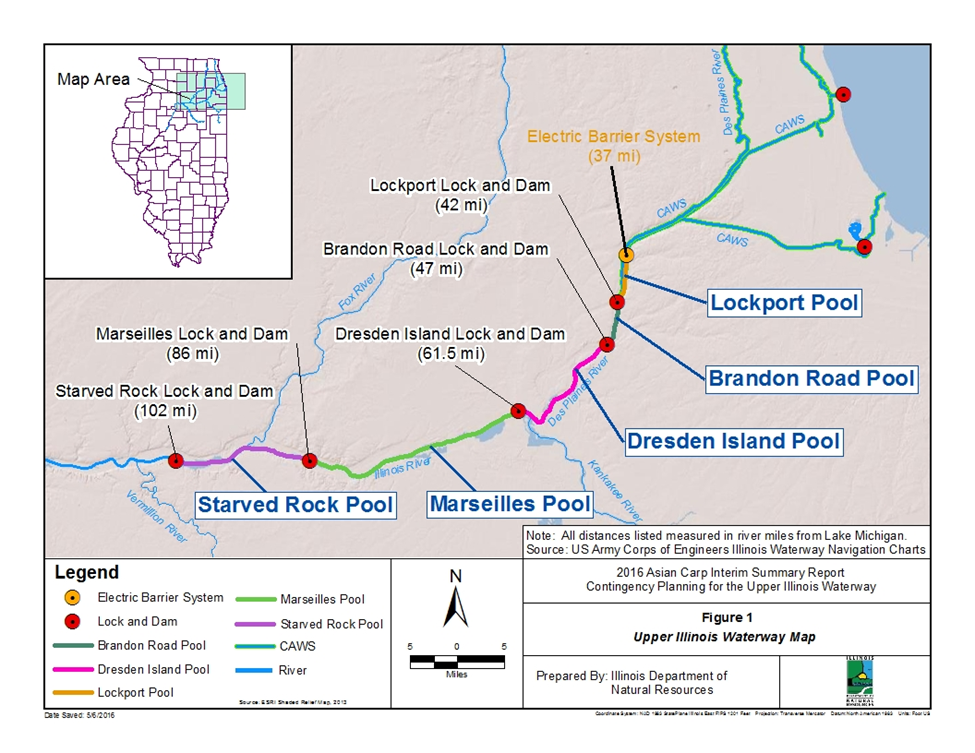 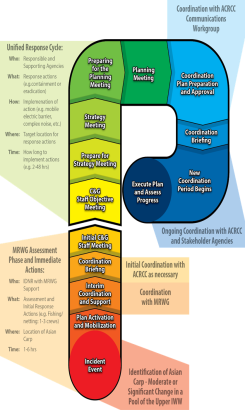 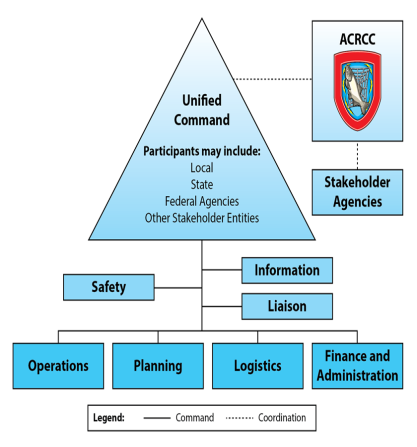 Contingency Planning for the Upper Illinois Waterway
Monitoring and Response Work Group Status
NO Bighead or Silver Carp observed or captured above Brandon Road Lock and Dam (14 miles below barrier)
Two seasonal intensive events in Chicago canals
No larval Asian carp captured in upper river (above Starved Rock)
No small Asian carp (under 6 inches) captured in any pool except Peoria (downstream of Starved Rock Lock and Dam)
Reduced population at upstream reach of Asian carp population
Extensive effort and gears used to monitor for small Asian carp
eDNA genetic surveillance continues above barriers
Additional Activities
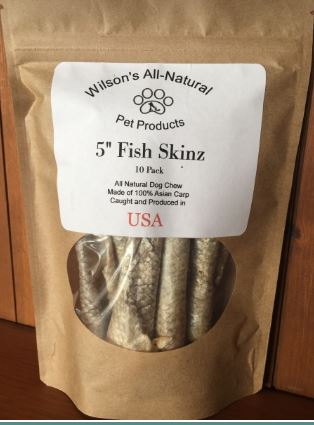 Barrier maintenance suppression: 
Concentrated efforts around barrier during planned maintenance or unplanned outages
Unified Method: 
Successful collaboration with Chinese scientists and fishers in March 2016, will repeat in 2017
Continued dialogue with industry to use market pressure to assist in fight
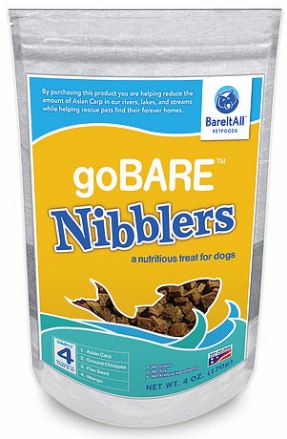 Asian carp harvested go to use for local vendors in products such as dog treats
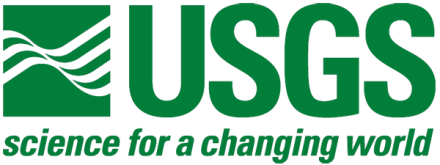 Asian Carp Technologies Update
Mark Gaikowski
Director,
USGS Upper Midwest Environmental Sciences Center
Control Tool Status
IPM
Carbon Dioxide (CO2) as a Deterrent/Barrier
CO2 is an effective deterrent in lab/pond studies-Bighead and Silver Carp avoid CO2
Identify effective concentrations and affects of temperature, compared injection system
Multi-agency Advisory Group formed; transitioning tool to implementation 

Underwater Sound as Asian Carp Deterrent
Bighead and silver carp avoid broadband sounds; native fish little response 
Preliminary results indicate effective for “herding” and may increase capture of fish
Assessing potential habituation to repeated exposure, optimal frequencies
Microparticles Targeting Bighead Carp and Silver Carp 
Developed lethal & non-lethal formulations, developing production capacity
Completed pond tests to demonstrate bigheaded carps ingest toxic microparticles
Completed non-lethal targeted microparticle field application, results pending
2017 Actions
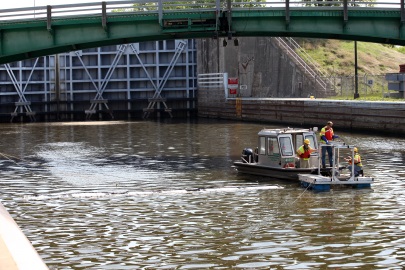 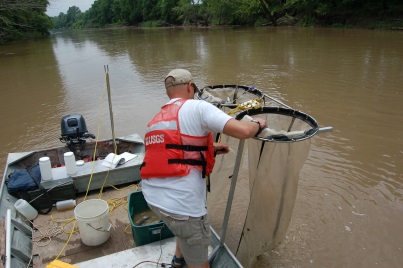 Hydraulic and WQ data supporting partner efforts
CO2 as a deterrent
Underwater sound
Algae used to attract Asian carp and enhance microparticle delivery
Acoustic telemetry database
Toxic microparticles
Microparticle and CO2 registration
Hot water/ozone/chlorine lock treatment testing
Early detection molecular technologies
Early detection eDNA:  Hand held rapid detection tool
Grass Carp detection/control
FluEgg Simulation Model
Black carp – life history, toxic bait development
Integrated Pest Management
Brandon Road Lock and Dam hydrologic support
2017 Actions
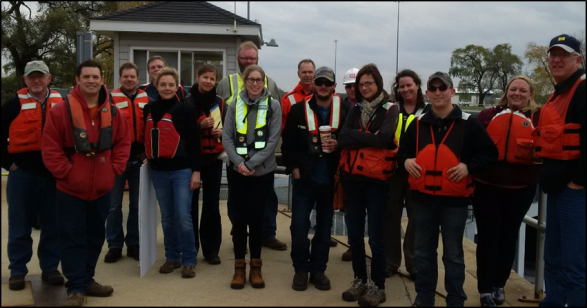 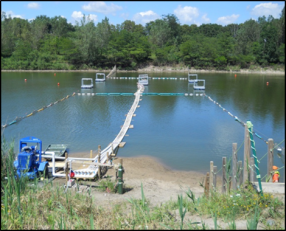 Carbon Dioxide – Conduct field studies for management applications
Block Asian carp access to backwaters; enhance removal efforts
With USACE, identify and characterize large-scale field sites to evaluate feasibility of CO2 injection
Underwater Sound – Field Implementation 
With USACE, plan and implement a deployment (7 days) at Brandon Road Lock
Conduct trials to deter Asian carp from drainage canals (Emiquon NWR)
Microparticles – Field Trials
Assess impacts on non-target species with surrogate non-lethal microparticles
Assess environmental fate of lethal microparticles
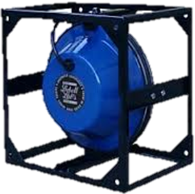 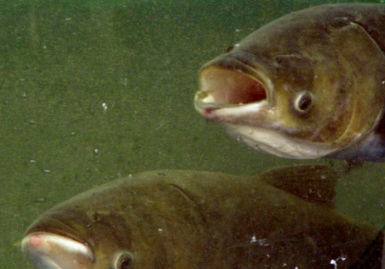 2017 Actions
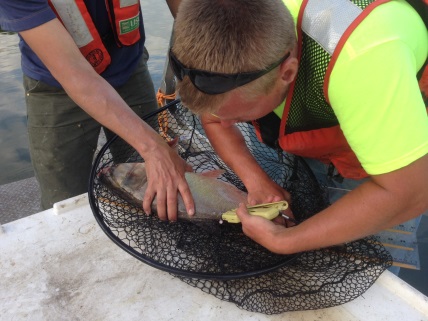 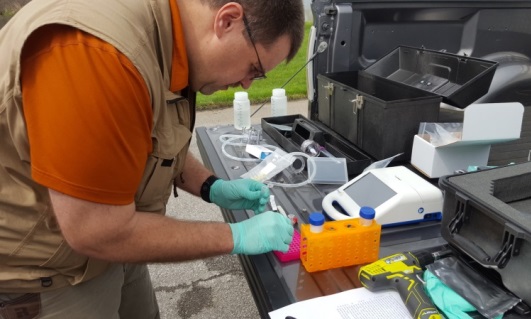 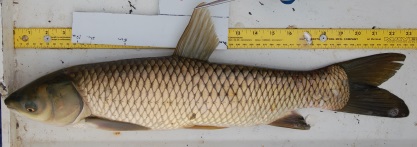 Grass Carp
Refine likely spawning and hatching locations on Sandusky River (Ohio)
Map aquatic vegetation in Lake Erie to inform management actions
Fish Telemetry Network/Database – Multi-agency/universities
Release initial visualization tools on Asian carp movement for general use by partner agencies to aid with management actions.
Implement automatic early warning system to notify key partners via text and email of notable movements by Asian carp
Hand Held eDNA Asian Carp Detector
Testing use to detect Asian carp in bait shops with Ohio DNR, Michigan DNR, and Illinois DNR.
Responding to state agency requests to extend to open water application
USACE 2017 Actions
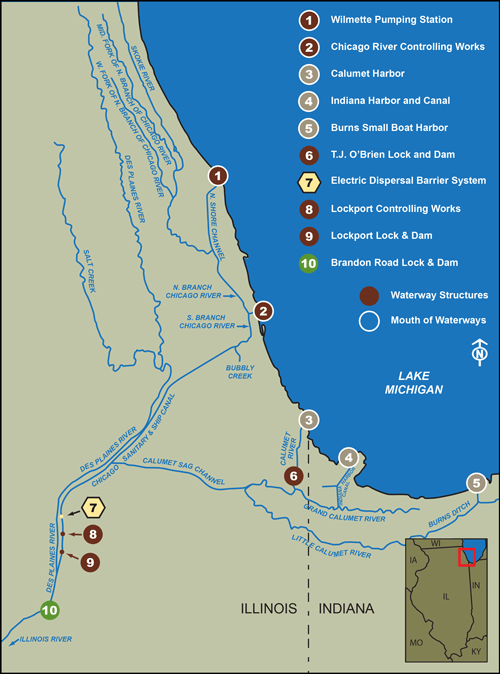 COL Christopher T. Drew
Commander, Chicago District

11 January 2017
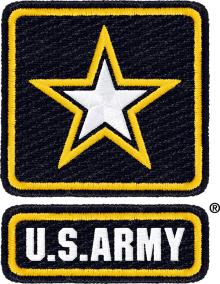 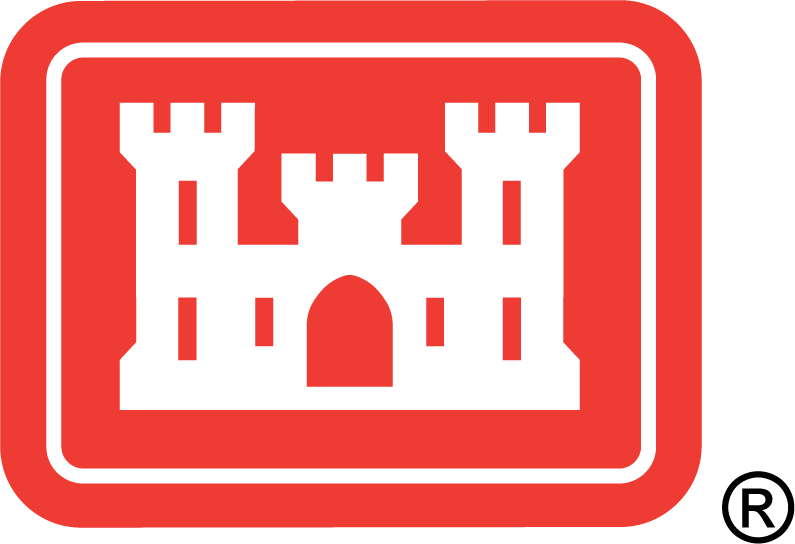 US Army Corps of Engineers
BUILDING STRONG®
Key 2017 USACE Projects
Pathway Closures and Control Measures
Construction and Operation of Electric Barriers in the CSSC
Execution of the Great Lakes and Mississippi River Interbasin Study (GLMRIS)
Brandon Road Study
Technical Support to Ohio for the closure of the Ohio-Erie Canal pathway
Development and Testing of Measures to Address Barge Entrainment
Field Demonstration of Sound Deterrent with USGS








Detection, Monitoring and Control
Support to the Monitoring and Response Workgroup
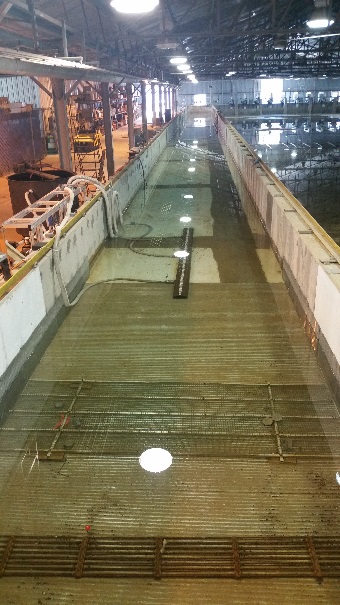 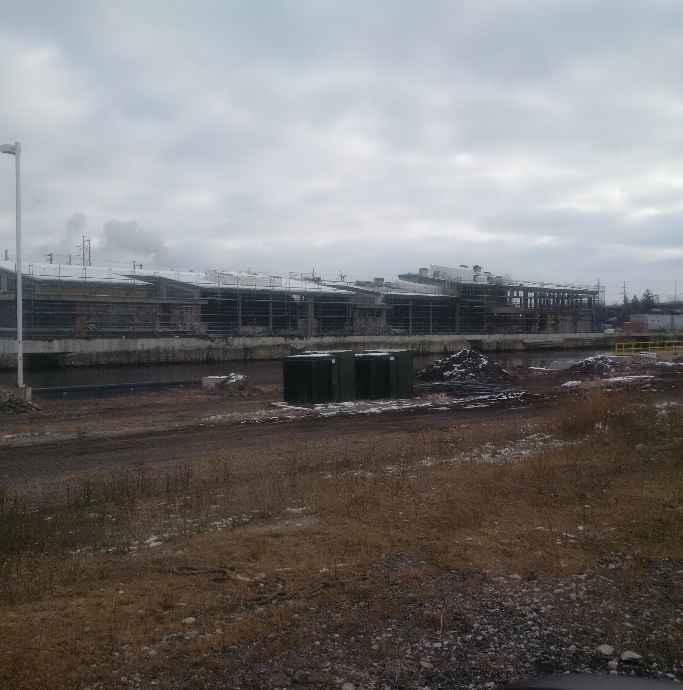 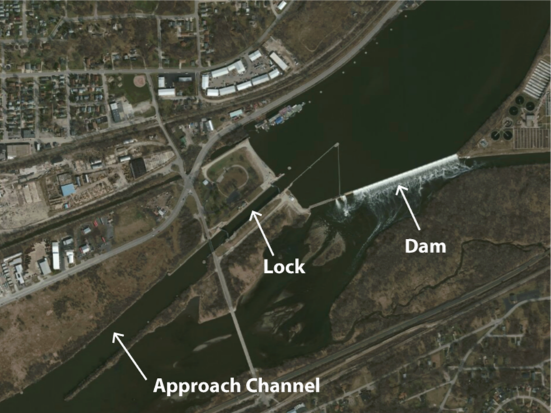 Brandon Rd L&D
Construction of Barrier I
ERDC Test Flume
32
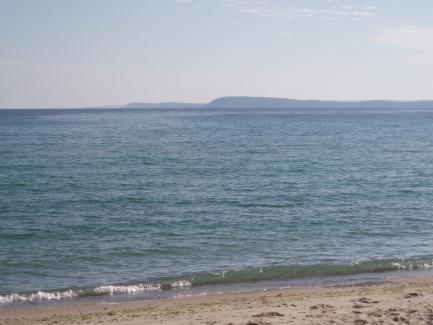 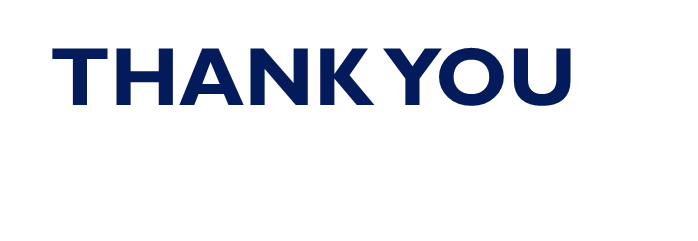 For more information

Please visit www.asiancarp.us